Изменение налоговой нагрузки с 2018 года
УПОЛНОМОЧЕННЫЙ 
ПО ЗАЩИТЕ ПРАВ ПРЕДПРИНИМАТЕЛЕЙ 
В ЗАБАЙКАЛЬСКОМ КРАЕ
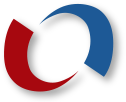 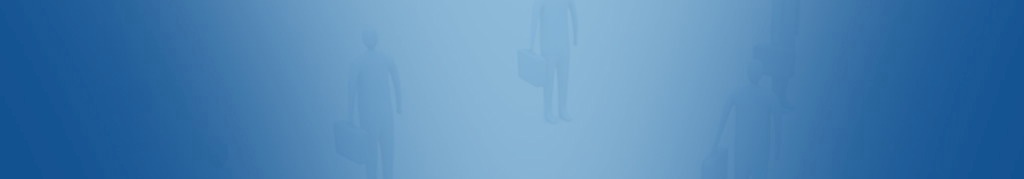 Минимальный размер оплаты труда
С 1 января 2018 года МРОТ в Забайкальском крае:
Для работников организаций, кроме организаций сельского хозяйства 
– 9 489 рублей
Для работников организаций, кроме организаций сельского хозяйства, работающих в районах Крайнего Севера и приравненных к ним местностях: 
 в Каларском районе – 11 190 рублей
 в Тунгиро-Олекминском и Тунгокоченском районах – 10 172 рублей
Для работников организаций сельского хозяйства – 9 489 рублей

А значит, вырастет налоговая нагрузка. Ведь с зарплаты уплачивается НДФЛ (ставка 13%) и страховые взносы (ставка 30%).

Для пониженной ставки взносов (20%) по УСН утвержден новый список льготных видов деятельности – 61 вид деятельности, в соответствии с новым ОКВЭД-2.

С 1 января 2019 года МРОТ приравнивается к величине прожиточного минимума трудоспособного населения Российской Федерации за 2-й квартал предыдущего года
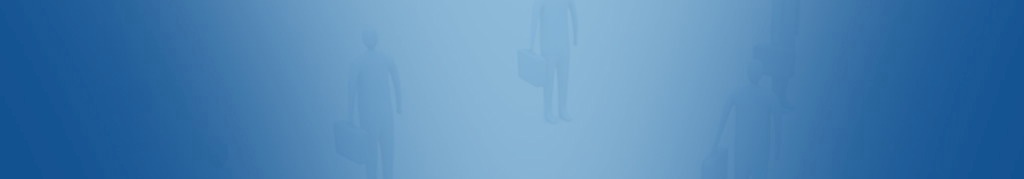 Страховые взносы
Страховые взносы ИП с 1 января 2018 года больше не будут зависеть от МРОТ. 
Размер фиксированной части будет устанавливаться ежегодно 
постановлением Правительства.
Фиксированный размер страховых взносов составит:
за 2018 год – 26 545 рублей
за 2019 год – 29 354 рубля
за 2020 год – 32 448 рублей
Если доход превышает 300 000 рублей, к этим суммам прибавляется 1% от суммы доходов превышающих 300 000 рублей. 
Срок уплаты взносов в размере 1% перенесен на 1 июля.
Страховые взносы на обязательное медицинское страхование в фиксированном размере составят: 
за 2018 год – 5 840 рублей
за 2019 год – 6 884 рубля
за 2020 год – 8 426 рублей

С 1 января 2018 года вырастет предельная база по страховым взносам: 
на обязательное социальное страхование на случай временной нетрудоспособности и в связи с материнством – 815 000 рублей
на обязательное пенсионное страхование – 1 021 000 рублей
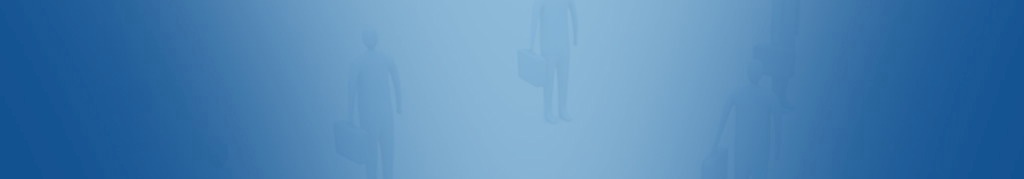 Ставки по акцизам
С 1 января 2018 года увеличиваются ставки на подакцизные товары:
сигареты, папиросы, табак, сигары, сигариллы, биди, кретек, электронные системы доставки никотина и жидкости для них
легковые автомобили
автомобильный бензин класса 5 и дизельное топливо
средние дистилляты

Самое чувствительное повышение касается ставок на топливо
Ставка акцизов на бензин 5 класса 
с 1 января увеличится на 10,7% (до 11 213 рублей за тонну)
с 1 июля – до 11 892 рублей за тонну. 
Ставка акциза на дизельное топливо 
с 1 января вырастет на 12,7% (до 7 665 рублей за тонну)
с 1 июля – до 8 258 рублей за тонну.
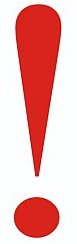 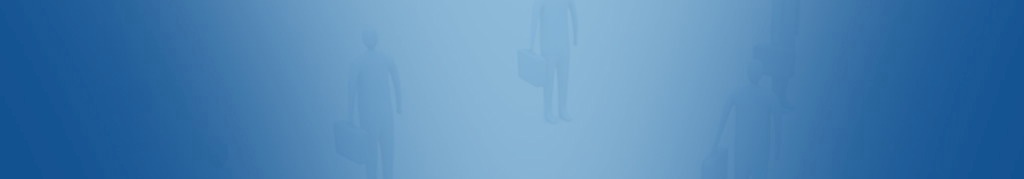 Налог на движимое имущество
С 1 января 2018 года федеральная льгота по налогу на движимое имущество отменяется.

Ставка в 2018 году – 1,1%

С 2019 года ставка не может превышать 2,2% 

Регионам дано право установить ставку, льготу или освободить от налога имущество, с даты выпуска которого прошло не больше 3 лет, а также инновационное высокоэффективное оборудование.
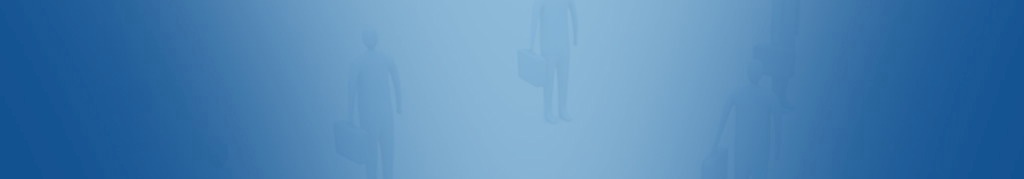 Налог на недвижимое имущество
Налог на имущество физических лиц
Ставка для объектов, включенных в перечень имущества, для которого налоговая база определяется как его кадастровая стоимость
за 2016 год – 0,5%
за 2017 год – 1%
за 2018 год – 1,5%
за 2019 год и далее – 2%

Налог на имущество организаций
Ставка для объектов недвижимого имущества, налоговая база которых определяется как их кадастровая стоимость
за 2015 год – 1%
за 2016 год – 1,5%
за 2017 год и далее – 2%
Налоговая база уменьшается на 150 кв.м. по 1 объекту на 1 налогоплательщика по его выбору
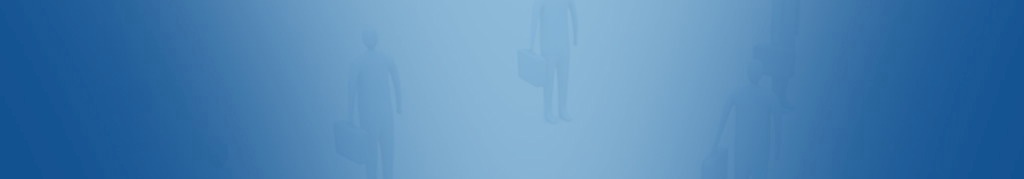 ЕНВД и ПСН
Ставки ЕНВД и стоимость патента возрастут на 4%
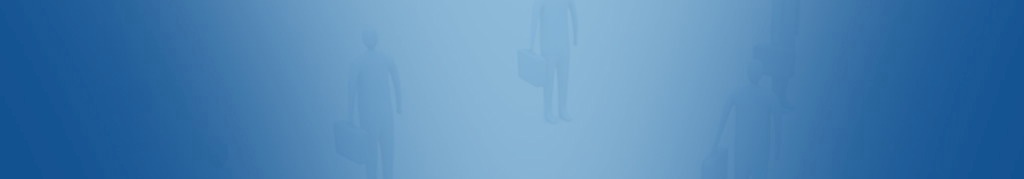 Онлайн-кассы
1 июля 2018 года стартует II этап перехода на кассовую технику нового образца – для предпринимателей на ЕНВД и ПСН

Отсрочку до 1 июля 2019 года получили:
предприниматели на ЕНВД по 10 видам деятельности
предприниматели на ПСН по 55 видам деятельности
предприниматели на ЕНВД и ПСН, занимающиеся торговлей и общественным питанием, без наемных работников

Налоговый вычет в размере 18 тысяч рублей за одну онлайн-кассу смогут получить ИП на ЕНВД и ПСН. 
налогоплательщики ЕНВД смогут вычесть затраты на покупку ККТ самостоятельно, указав их в декларации 
плательщики ПСН должны будут подать уведомление, чтобы налоговая инспекция пересчитала стоимость патента.
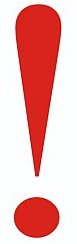